LINEAR PROGRAMMING PROBLEM
DALLY MARIA EVANGELINE  A
ASSISTANT PROFESSOR OF MATHEMATICS
BON SECOURS COLLEGE FOR WOMEN
THANJAVUR, TAMIL NADU
OPERATIONS RESEARCH
O.R. is the application of scientific methods, techniques and tools to problems involving the operations of a system so as to provide those in control of the system with optimum solutions to the problem.
It is a scientific knowledge through interdisciplinary team effort for the purpose of determining the best utilizing of limited resources.
LINEAR PROGRAMMING PROBLEM
Linear Programming Problem, abbreviated as L.P.P., is a technique for determining an optimum schedule of interdependent activities in view of the available resources.
Programming, is just another word for “planning” and refers to the process of determining a particular plan of action from amongst several alternatives.
The word linear stands for indicating that all relationships involved in a particular problem are linear.
COMPONENTS OF LPP
A Linear Programming Problem consists of three components, namely decision variables, objective and constraints (restrictions).
The decision variables refers to the activities that are competing one another for sharing the resources available. All the decision variables are considered as continuous, controllable and non – negative.
A linear programming problem must have an objective which should be clearly identifiable and measurable in quantitative terms.
There are always certain limitations (or conditions, constraints) on the use of resources, such as labour, space, raw materials, money etc. that limit the degree to which an objective can be achieved.
GENERAL LINEAR PROGRAMMING PROBLEM
(2)
SOLUTIONS OF LPP
CONVERSION OF INEQUALITY INTO EQUALITY
SIMULTANEOUS LINEAR EQUATIONS
SOME IMPORTANT RESULTS
SOME IMPORTANT THEOREMS
If a linear programming problem has a feasible solution then it also has a basic feasible solution.
There exists only finite number of basic feasible solutions to linear programming problem.
If a linear programming problem have a basic feasible solution and we drop one of the basic vector and introduce a non-basic vector in the basis set, then the new solution obtained is also a basic feasible solution.
Any convex combination of k-different optimum solution to a linear programming problem is again an optimum solution to the problem.
GEOMETRIC INTERPRETATION OF L.P.P.
Whenever the feasible solution of linear programming problem exists, the region of feasible solution is a convex set and there also exist extreme points.  If the optimal solution exists one of the extreme point is optimal. 
      Whenever the optimal value of objective function Z is finite, at least one extreme point of the region of feasible solution has an optimal solution.
     If optimal solution is not unique, there are points other than extreme points that were optimal, but in any case one extreme point is optimal.
METHODS TO SOLVE L.P.P.
Graphic method of solution: L.P.P. involving two decision variables can easily be solved by graphical method.  In this method, it is always associated with corner points (extreme points) of the solution space.
The Simplex Method: It is a mathematical treatment to obtain and identify these extreme points algebraically.
Use of Artificial Variables: In order to obtain an initial basic feasible solution, we first put the given L.P.P. into its standard form and then a non-negative variable is added to the left side of each of equation that lacks the much needed starting basic variables. The so-called variable is called an artificial variable.
SOME IMPORTANT THEOREMS
DEGENERACY IN LINEAR PROGRAMMING
The phenomenon of obtaining a degenerate basic feasible solution in a linear programming known as Degeneracy.
     Degeneracy in an L.P.P. may arise (i) at the initial stage and (ii) at any subsequent iteration stage. The condition of degeneracy reveals that model has at least one redundant constraint.
Alternative optima
Unbounded solution
Infeasible solution
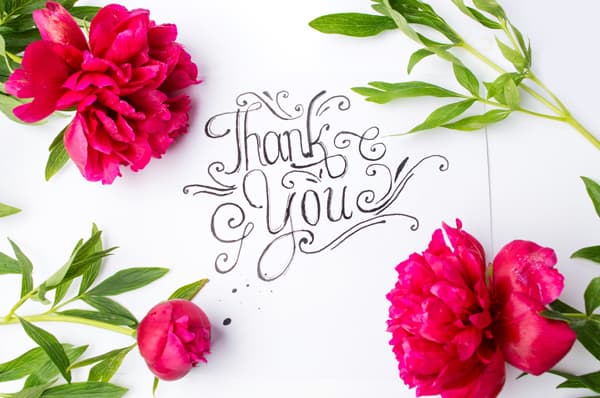